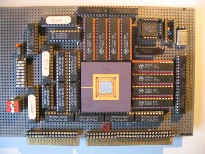 Embedded Computer Architecture5SAI0Instruction Level ParallelArchitecturesPart II
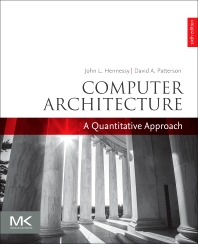 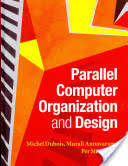 Henk Corporaal
www.ics.ele.tue.nl/~heco/courses/ECA
TUEindhoven
2021-2022
Topics on ILP architectures
Introduction, Hazards (short recap)
Out-Of-Order (OoO) execution: 
Dependences limit ILP: dynamic scheduling
Hardware speculation
Branch prediction (finish)
Multiple issue
How much ILP is there?
What can the compiler do?
Material Ch 3 (H&P or Dubois, second part)
But first … coming back on Tomasulo
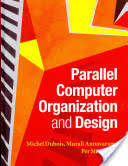 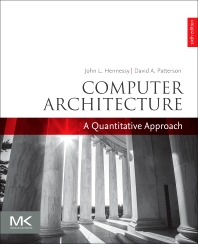 12/14/2021
ECA  H.Corporaal
2
Speculation  (Hardware based)
Execute instructions along predicted execution paths but only commit the results if the prediction was correct

Instruction commit:  allowing an instruction to update the register file when instruction is no longer speculative

Need an additional piece of hardware to prevent any irrevocable action until an instruction commits:
Reorder buffer, or Large renaming register file
why? think about it?
12/14/2021
ECA  H.Corporaal
3
OoO execution with speculation using RoB
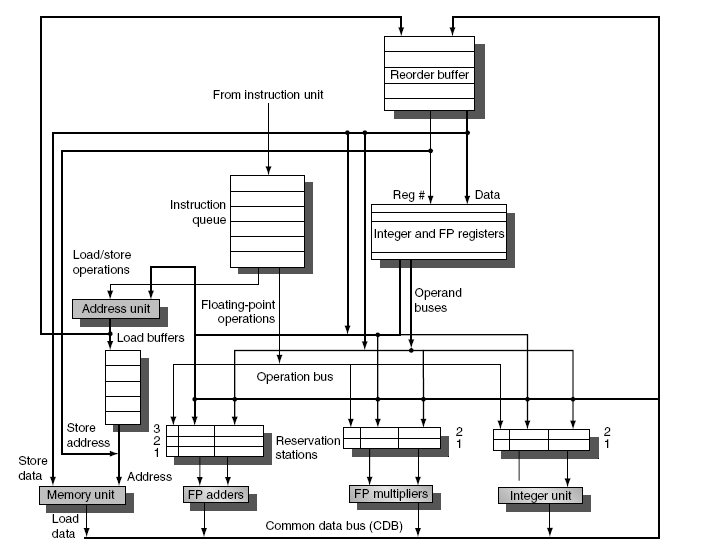 NEW
12/14/2021
ECA  H.Corporaal
4
Reorder Buffer (RoB)
RoB – holds the result of instruction between completion and commit
Four fields per entry:
Instruction type:  branch/store/register
Destination field:  register number
Value field:  output value
Ready field:  completed execution? (is the data valid)

Modify reservation stations:
Operand source-id is now RoB (if its producer is still in the RoB) instead of functional unit (check yourself!)
12/14/2021
ECA  H.Corporaal
5
Reorder buffer in operation
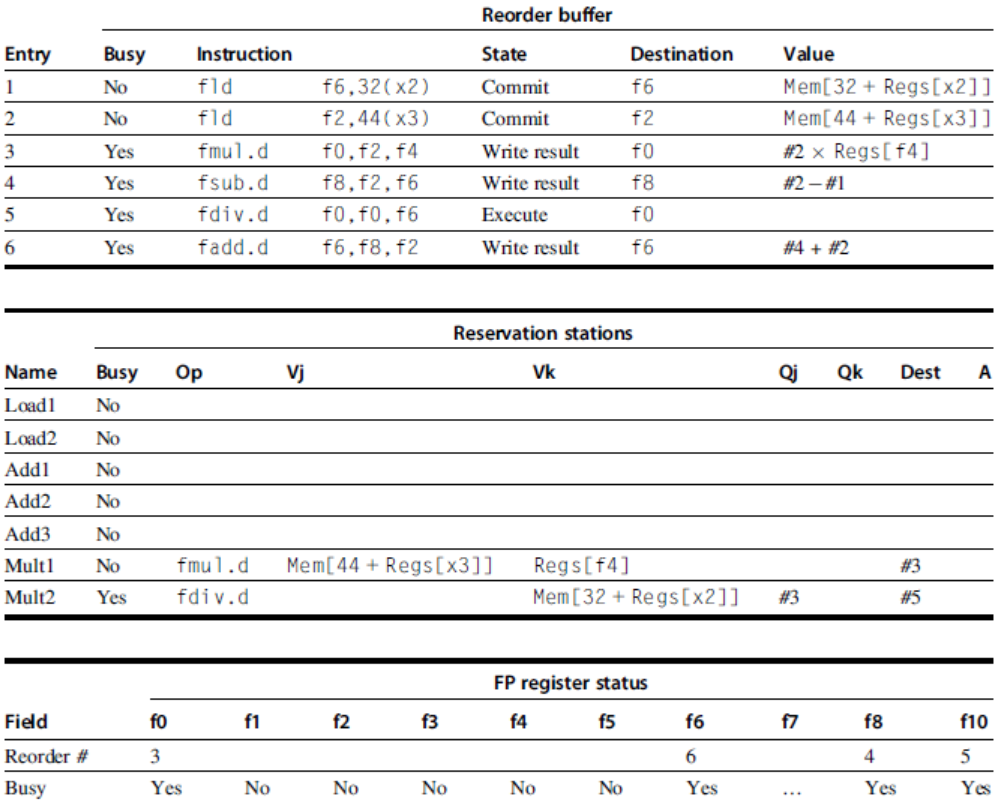 Book: H&P sect 3.6
# refers to reorder buffer entry
12/14/2021
ECA  H.Corporaal
6
Topics on ILP architectures
Introduction, Hazards (short recap)
Out-Of-Order (OoO) execution (H&P sect 3.4 - 3.6) 
Branch prediction (H&P sect 3.3+3.9)
1&2 bit prediction
Branch correlation
Avoiding branches: if-conversion
Multiple issue (H&P sect 3.7 – 3.8)
How much ILP is there?
What can the compiler do? (H&P sect 3.2)
Material Ch 3 (H&P or Dubois, second part)
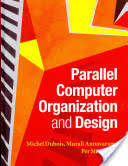 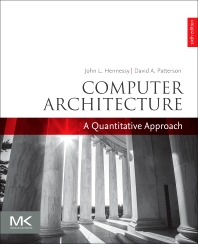 12/14/2021
ECA  H.Corporaal
7
Branch Prediction
what is it?
why do we need it?
how does it work?
various schemes
12/14/2021
ECA  H.Corporaal
8
Branch Prediction Principles
breq r1, r2, label   // if r1==r2                             //     then PCnext = label
                                //     else PCnext = PC + 4 (for a RISC)

Questions:
do I jump ? 		-> branch prediction
where do I jump ?	-> branch target prediction

what's the average branch penalty?
<CPIbranch_penalty>
i.e. how many instruction slots do I miss (or squash) due to branches
12/14/2021
ECA  H.Corporaal
9
Branch Prediction & Speculation
High branch penalties in pipelined processors:
With about 20% of the instructions being a branch, the maximum ILP is five (but actually much less!)
CPI = CPIbase + fbranch * fmisspredict * cycles_penalty
Large impact if:
Penalty high: long pipeline
CPIbase low: for multiple-issue processors, 
Idea: predict the outcome of branches based on their history and execute instructions at the predicted branch target speculatively
12/14/2021
ECA  H.Corporaal
10
Branch Prediction Schemes
Predict branch direction:
1-bit Branch Prediction Buffer
2-bit Branch Prediction Buffer
Correlating Branch Prediction Buffer

Predicting next address:
Branch Target Buffer
Return Address Predictors

+  Or: try to get rid (some) of those malicious branches
12/14/2021
ECA  H.Corporaal
11
PC
10…..10 101 00
BHT
0
1
0
1
0
1
1
0
k-bits
size=2k
1-bit Branch Prediction Buffer
1-bit branch prediction buffer or branch history table (BHT):









Buffer is like a cache without tags
Does not help for our MIPS pipeline because target address calculations performed in same stage as branch condition calculation
12/14/2021
ECA  H.Corporaal
12
PC
10…..10 101 00
BHT
0
1
0
1
0
1
1
0
k-bits
size=2k
Two 1-bit predictor problems
Aliasing: lower k bits of different branch instructions could be the same
 Solution: Use tags (the buffer becomes a tag); however very expensive
 Loops are predicted wrong twice
 Solution: Use n-bit saturation counter prediction
 taken if counter  2 (n-1)
 not-taken if counter < 2 (n-1)
 A 2-bit saturating counter predicts a loop wrong only once
12/14/2021
ECA  H.Corporaal
13
T
NT
Predict Taken
Predict Taken
T
T
NT
NT
Predict Not 
Taken
Predict Not 
Taken
T
NT
2-bit Branch Prediction Buffer
Solution: 2-bit scheme where prediction is changed only if  mispredicted twice
Can be implemented as a saturating counter, e.g. as following state diagram:
12/14/2021
ECA  H.Corporaal
14
Next step: Correlating Branches
Fragment from SPEC92 benchmark eqntott:
if (aa==2)	
   aa = 0;	
if (bb==2)	
   bb=0;	
if (aa!=bb){..}
subi R3,R1,#2
b1:	bnez R3,L1
	add  R1,R0,R0
L1:	subi R3,R2,#2
b2:	bnez R3,L2
	add  R2,R0,R0
L2:	sub  R3,R1,R2
b3:	beqz R3,L3
12/14/2021
ECA  H.Corporaal
15
Correlating Branch Predictor
4 bits from branch address
Idea: behavior of current branch is related to (taken/not taken) history of recently executed branches
Then behavior of recent branches selects between, say, 4 predictions of next branch, updating just that prediction 

(2,2) predictor: 2-bit global, 2-bit local

(k,n) predictor uses behavior of last k branches to choose from 2k predictors, each of which is n-bit predictor
2-bits per branch local predictors
Prediction
shift register,
remembers
last 2 branches
2-bit global 
branch history register
(01 = not taken, then taken)
12/14/2021
ECA  H.Corporaal
16
Branch Correlation: the General Scheme
4 parameters: (a, k, m, n)
Pattern History Table
2m-1
n-bit 
saturating 
Up/Down
 Counter
m
1
Prediction
Branch Address
0
0
1
2k-1
k
a
Branch History Table (BHT)
Table size (usually n = 2):   Nbits = k * 2a + 2k * 2m *n
  mostly n = 2
12/14/2021
ECA  H.Corporaal
17
Two varieties
GA: Global history, a = 0
only one (global) history register  correlation is with previously executed branches (often different branches)
Variant: Gshare (Scott McFarling’93): GA which takes logic OR of PC address bits and branch history bits

PA: Per address history, a > 0
if a large almost each branch has a separate history
so we correlate with the previous outcomes of the same branch
12/14/2021
ECA  H.Corporaal
18
Accuracy, taking the best combination of parameters (a, k, m, n) :
GA (0,11,5,2)
98
PA (10, 6, 4, 2)
97
96
95
Bimodal
94
GAs
Branch Prediction Accuracy (%)
93
PAs
92
91
89
64
128
256
1K
2K
4K
8K
16K
32K
64K
Predictor Size (bytes)
12/14/2021
ECA  H.Corporaal
19
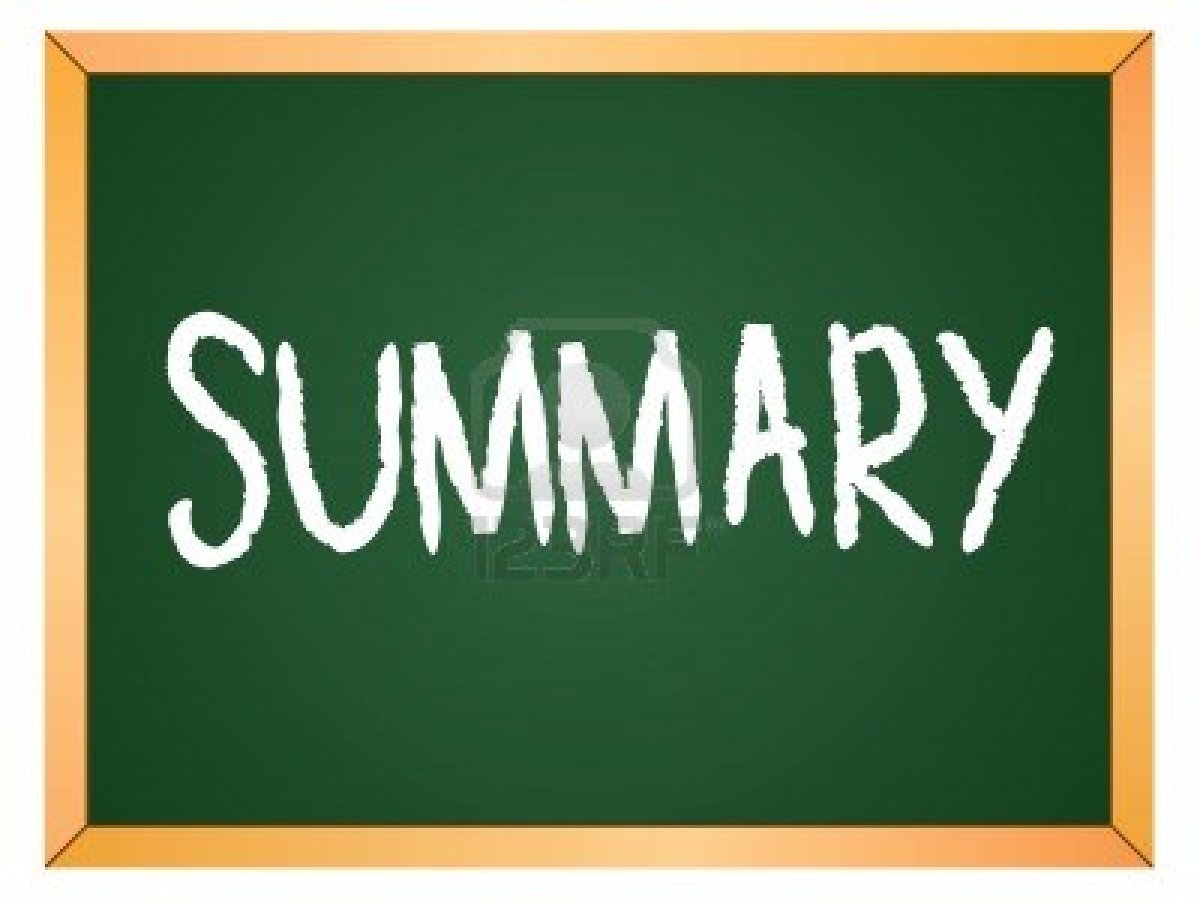 Branch Prediction; summary
Basic 2-bit predictor:
For each branch:
Predict taken or not taken
If the prediction is wrong two consecutive times, change prediction
Correlating (global history) predictor:
Multiple 2-bit predictors for each branch
One for each possible combination of outcomes of preceding n branches
Local predictor:
Multiple 2-bit predictors for each branch
One for each possible combination of outcomes for the last n occurrences of this branch
Tournament predictor:
Combine correlating global predictor with local predictor
12/14/2021
ECA  H.Corporaal
20
Branch Prediction Performance
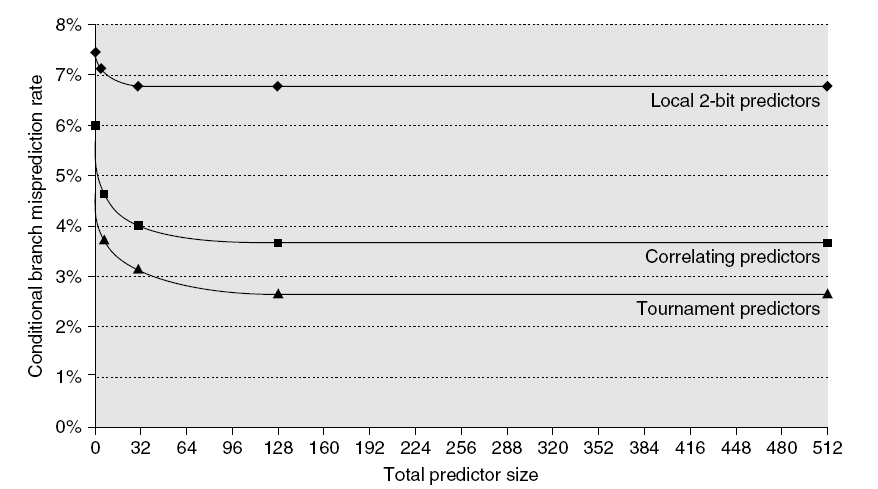 12/14/2021
ECA  H.Corporaal
21
Branch predition performance details for SPEC92 benchmarks
18%
Mispredictions Rate
0%
4096 Entries 	   Unlimited Entries 	1024 Entries 
n = 2-bit BHT    n = 2-bit BHT 	(a,k) = (2,2) BHT
12/14/2021
ECA  H.Corporaal
22
[Speaker Notes: As you see, using unlimited number of entries does not bring a big improvement w.r.t. 4 k entries (it just reduces the alias problem),
however, exploiting correlation is a big gain.]
Branch Prediction Accuracy
Mispredict because either:
Wrong guess for that branch
Got branch history of wrong branch when indexing the table (i.e. an alias occurred) 
4096 entry table: misprediction rates vary from 1% (nasa7, tomcatv) to 18% (eqntott), with spice at 9% and gcc at 12%
For SPEC92, 4096 entries almost as good as infinite table
Real programs + OS are more like 'gcc'
12/14/2021
ECA  H.Corporaal
23
PC
10…..10 101 00
Tag branch PC
PC if taken
Yes: instruction is branch. Use predicted PC as next PC if branch predicted taken.
=?
Branch
prediction
(often in separate table)
No: instruction is not a
branch. Proceed normally
Branch Target Buffer
Predicting the Branch Condition is not enough !!
Where to jump? Branch Target Buffer (BTB): 
each entry contains a Tag and Target address
12/14/2021
ECA  H.Corporaal
24
Instruction Fetch Stage
4
Instruction
Memory
Instruction register
PC
BTB
found & taken
target address
Not shown: hardware needed when prediction was wrong
12/14/2021
ECA  H.Corporaal
25
Special Case: Return Addresses
Register indirect branches: hard to predict target address
MIPS instruction: jr  r3    // this means: PCnext = (r3)
implementing switch/case statements
FORTRAN computed GOTOs
procedure return (mainly): jr r31 on MIPS
SPEC89: 85% of indirect branches used for procedure return
Since stack discipline for procedures, save return address in small buffer that acts like a stack: 
8 to 16 entries has already very high hit rate
12/14/2021
ECA  H.Corporaal
26
main ra
return stack
Return address prediction: example
100   main:  ….
104          jal f
108          …
10C          jr r31

120   f:     …
124          jal g
128          …
12C          jr r31

308   g:     ….
30C   
310          jr r31
314        ..etc..
main()
{  …
    f();
    …
}

f() 
{  …
    g()
   …
}
128
108
Q: when does the return stack predict wrong?
12/14/2021
ECA  H.Corporaal
27
Or: ……..??Avoid branches !
12/14/2021
ECA  H.Corporaal
28
Predicated Instructions (discussed before)
Avoid branch prediction by turning branches into conditional or predicated instructions:
 	If false, then neither store result nor cause exception
Expanded ISA of Alpha, MIPS, PowerPC, SPARC have conditional move; PA-RISC can annul any following instr.
IA-64/Itanium: conditional execution of any instruction

Examples:
if (R1==0) R2 = R3;		CMOVZ	 R2,R3,R1

if (R1 < R2)			SLT	 R9,R1,R2
   R3 = R1;			CMOVNZ R3,R1,R9
else				CMOVZ	 R3,R2,R9
   R3 = R2;
12/14/2021
ECA  H.Corporaal
29
1 
     sub t1, a, b
     bgz t1, 2, 3
CFG:
2 
     rem r, a, b
     goto 4
3 
     rem r, b, a
     goto 4
4 
     mul y,a,b
     …………..
General guarding: if-conversion
if (a > b)  { r = a % b; }
   else     { r = b % a; }
y = a*b;
4 basic blocks
sub t1,a,b
       bgz t1,then
else:  rem r,b,a
       j   next
then:  rem r,a,b
next:  mul y,a,b
if-conversion
1 basic block
sub t1,a,b
   t1  rem r,a,b
   !t1 rem r,b,a
       mul y,a,b
Guards t1 & !t1
12/14/2021
ECA  H.Corporaal
30
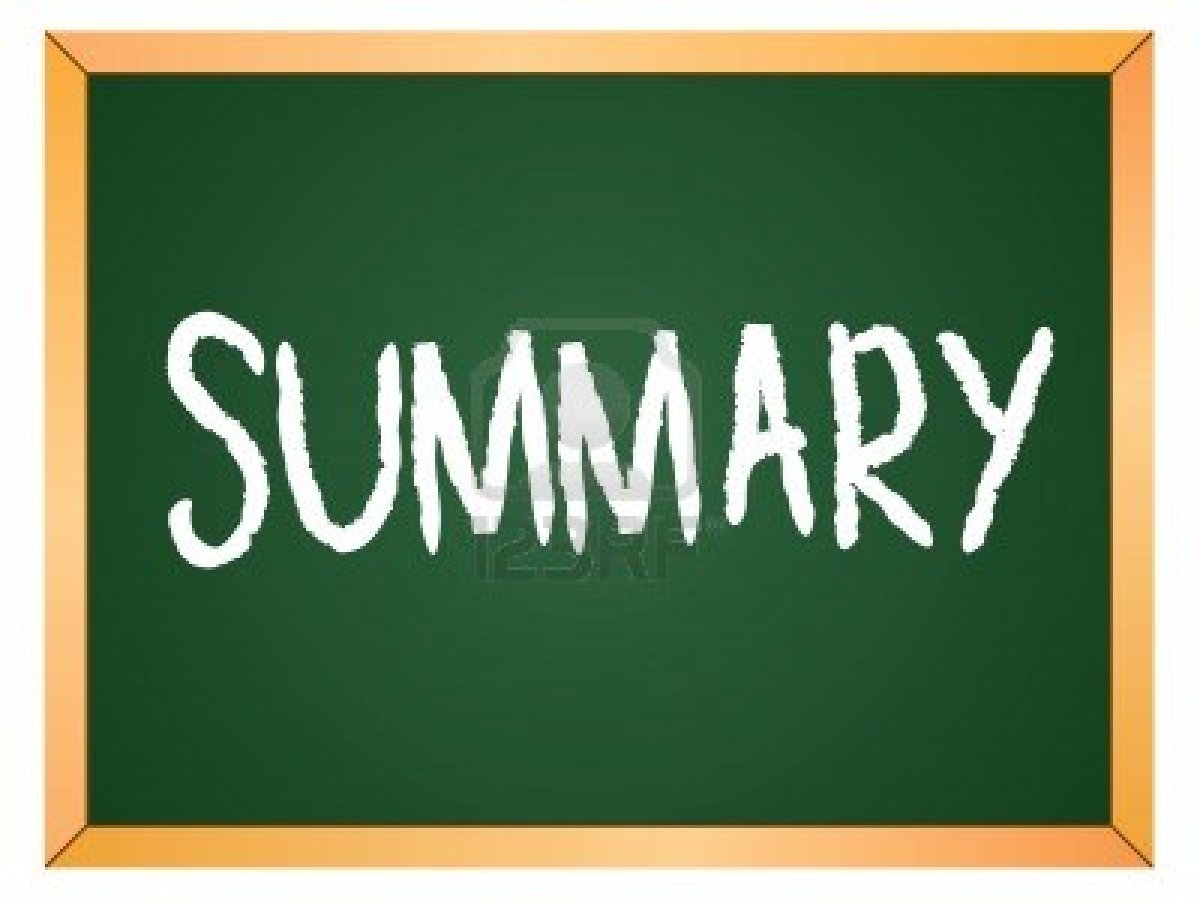 Dynamic Branch Prediction: Summary
Prediction important part of scalar execution
Branch History Table: 2 bits for loop accuracy
Correlation: Recently executed branches correlated with next branch
Either correlate with previous branches
Or different executions of same branch
Branch Target Buffer: include branch target address (& prediction)
Return address stack for prediction of indirect jumps

Or….avoid branches: if-conversion
12/14/2021
ECA  H.Corporaal
31
Topics on ILP architectures
Introduction, Hazards (short recap)
Out-Of-Order (OoO) execution: 
Branch prediction
Multiple issue
Superscalar
VLIW
TTA (not in H&P)
How much ILP is there?
What can the compiler do?
Material Ch 3 (H&P or Dubois, second part)
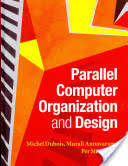 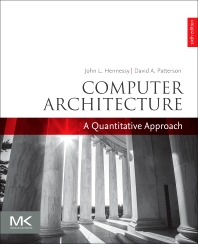 12/14/2021
ECA  H.Corporaal
32
Going Parallel: Multiple Instructions Combined with OOO
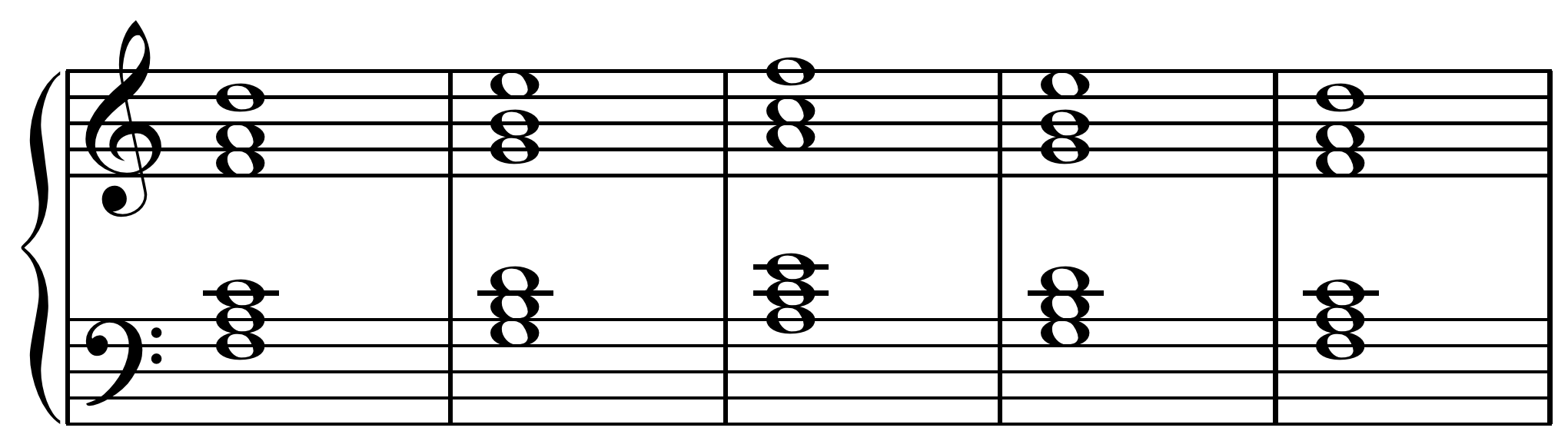 Issue multiple instructions (or operations) per cycle
Going parallel: Multiple Issue
Multiple parallel pipelines: CPI can get < 1
complete multiple instructions per clock

Two Options:
Statically scheduled superscalar processors
VLIW (Very Long Instruction Word) processors
Dynamically scheduled superscalar processors
Superscalar processor

EPIC (explicit parallel instruction computer)
somewhat in between
12/14/2021
ECA  H.Corporaal
34
Multiple Issue Options:
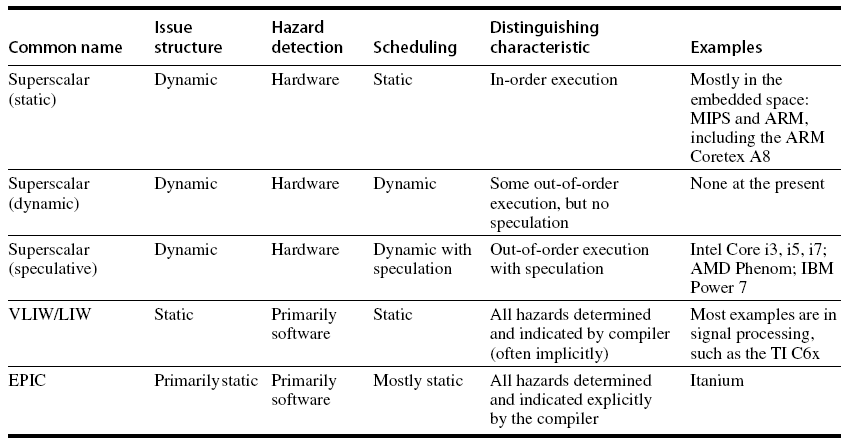 Most used
12/14/2021
ECA  H.Corporaal
35
Modern Superscalar
Modern (superscalar) microarchitectures =
Dynamic scheduling + Multiple Issue + Speculation

Issue logic can become bottleneck
Several approaches:
Assign reservation stations and update pipeline control table in half a clock cycle
Only supports 2 instructions/clock
Design logic to handle any possible dependencies between the instructions
Hybrid approaches
12/14/2021
ECA  H.Corporaal
36
Multiple Issue: reduce complexity
Limit the number of instructions of a given class that can be issued in a “bundle”
I.e. one FloatingPt, one Integer, one Load, one Store

Examine all the dependencies among the instructions in the bundle

If dependencies exist in bundle, encode them in reservation stations

Need multiple completions&commits per cycle
12/14/2021
ECA  H.Corporaal
37
Example: increment array elements
Loop:	LD    	      R2, 0(R1)		;R2=array element
		DADDIU  R2, R2,#1		;increment R2
		SD             R2, 0(R1)		;store result
		DADDIU  R1, R1, #8		;increment R1 to point to next double
		BNE          R2, R3, Loop	;branch if not final iteration
12/14/2021
ECA  H.Corporaal
38
Example (No Speculation)
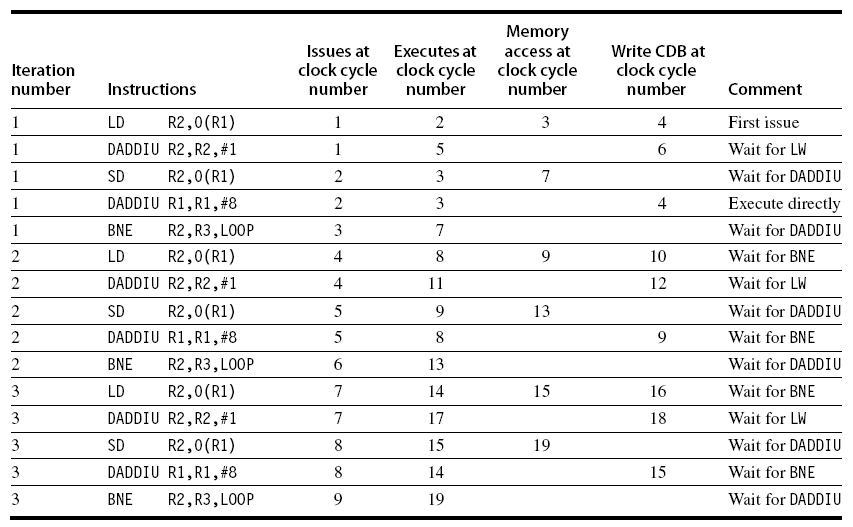 Note: LD following BNE must wait on the branch outcome (no speculation)!
12/14/2021
ECA  H.Corporaal
39
Example (with branch Speculation)
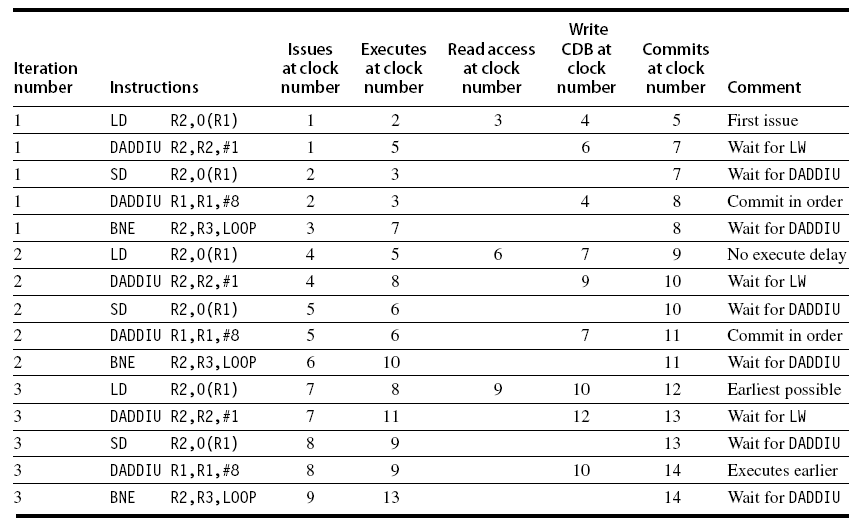 Note: Execution of 2nd DADDIU is earlier than 1th, but commits later, i.e. in order!
12/14/2021
ECA  H.Corporaal
40
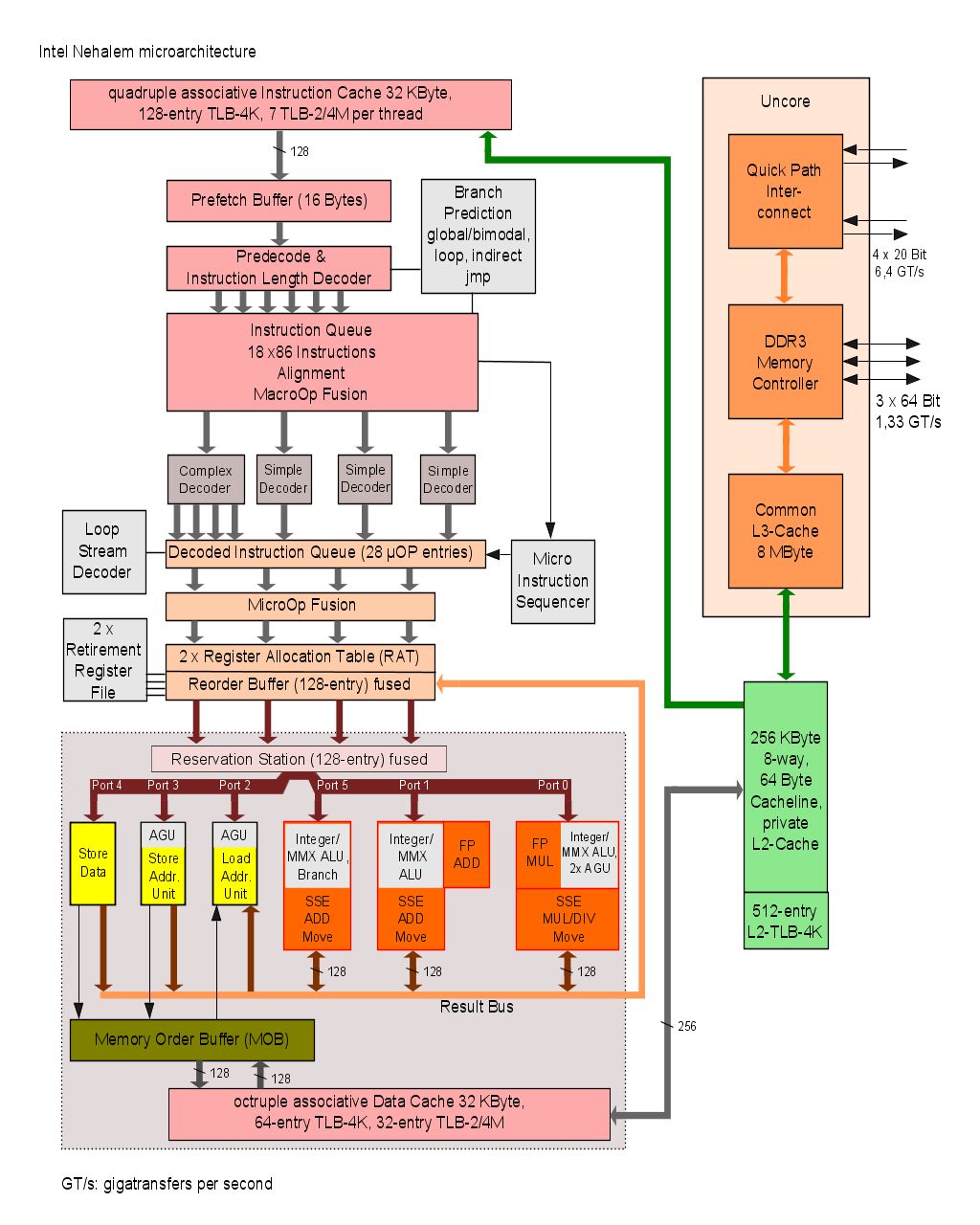 Nehalem microarchitecture(Intel)
first use: Core i7
2008
45 nm
hyperthreading
shared L3 cache
3 channel DDR3 controler
QIP: quick path interconnect
32K+32K L1 per core
256 L2 per core
4-8 MB L3 shared between cores
12/14/2021
ECA  H.Corporaal
41
Limitations of OoO Superscalar
Available ILP is limited 
usually we’re not programming with parallelism in mind
Huge hardware cost when increasing issue width
adding more functional units is easy, however:
more memory ports and register ports needed
dependency check needs O(n2) comparisons
renaming needed
complex issue logic (check and select ready operations)
complex forwarding circuitry
Any cheaper alternatives ???
12/14/2021
ECA  H.Corporaal
42
VLIW: alternative to Superscalar
Hardware much simpler!! Why??
Limitations of VLIW processors
Very smart compiler needed (but largely solved!)
Loop unrolling helps but increases code size
Unfilled slots waste instruction bits (need NOPs)
Cache miss stalls whole pipeline
Research topic: scheduling loads
Binary incompatibility 
(.. can partly be solved: EPIC or JITC .. )
Note: 
Still many ports on register file needed
Complex forwarding circuitry and many bypass buses
Solve these issues later
12/14/2021
ECA  H.Corporaal
43
instr
instr
instr
op
op
op
op
op
op
op
op
op
op
op
op
op
op
op
op
op
op
op
op
op
op
op
op
instr
instr
instr
instr
instr
instr
instr
Change HW,
but can use
same code
instr
instr
instr
instr
instr
instr
instr
instr
instr
instr
instr
instr
instr
instr
issue and (try to) execute
3 instr/cycle
execute
1 instr/cycle
3-issue Superscalar
(1-issue)
RISC CPU
Single Issue RISC vs Superscalar
12/14/2021
ECA  H.Corporaal
44
instr
instr
op
op
op
nop
op
op
op
op
nop
op
nop
op
op
op
op
op
op
op
op
op
op
op
op
op
op
op
op
instr
instr
instr
instr
instr
Compiler
instr
instr
instr
instr
instr
instr
instr
execute
1 instr/cycle
3 ops/cycle
instr
instr
instr
execute
1 instr/cycle
3-issue VLIW
RISC CPU
Single Issue RISC vs VLIW
12/14/2021
ECA  H.Corporaal
45
Instruction Memory
Int FU
Int FU
Int FU
LD/ST
LD/ST
FP FU
FP FU
Int Register File
Floating Point
Register File
Data Memory
VLIW: general concept
A VLIW architecture with 7 FUs
Instruction register
Function
units
12/14/2021
46
VLIW characteristics
Multiple operations per instruction
One instruction per cycle issued (at most)
Compiler is in control
Only RISC like operation support 
Short cycle times
Easier to compile for
Flexible: Can implement any FU mixture
Extensible / Scalable

However: 
tight inter FU connectivity required
not binary compatible !!
(new long instruction format)
low code density
Example VLIW instructions
add
sub
sll
nop
bne
12/14/2021
47
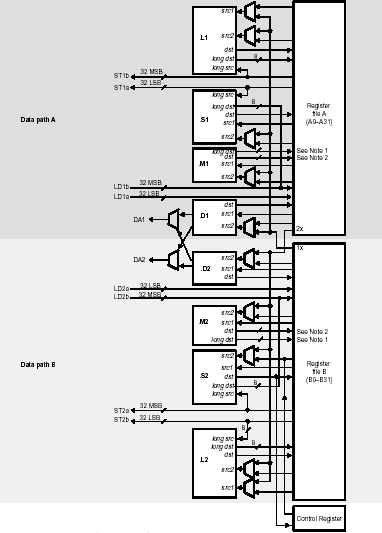 VelociTIC6x datapath
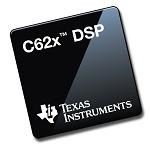 12/14/2021
48
VLIW example: TMS320C62
TMS320C62 VelociTI Processor

8 operations (of 32-bit) per instruction (256 bit)
Two clusters
8 Fus: 4 Fus / cluster : (2 Multipliers, 6 ALUs)
2 x 32 registers
One bus available to write in register file of other cluster
Flexible addressing modes (like circular addressing)
Flexible instruction packing
All instruction conditional
Originally: 5 ns, 200 MHz, 0.25 um, 5-layer CMOS
128 KB on-chip RAM
12/14/2021
49
VLIW example: Philips TriMedia TM1000
Register file (128 regs, 32 bit, 15 ports)
5 constant
5 ALU
2 memory
2 shift
2 DSP-ALU
2 DSP-mul
3 branch
2 FP ALU
2 Int/FP ALU
1 FP compare
1 FP div/sqrt
Exec
unit
Exec
unit
Exec
unit
Exec
unit
Exec
unit
Data 
cache
(16 kB)
Instruction register (5 issue slots)
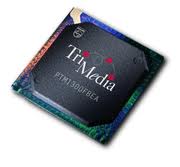 PC
Instruction
cache (32kB)
12/14/2021
50
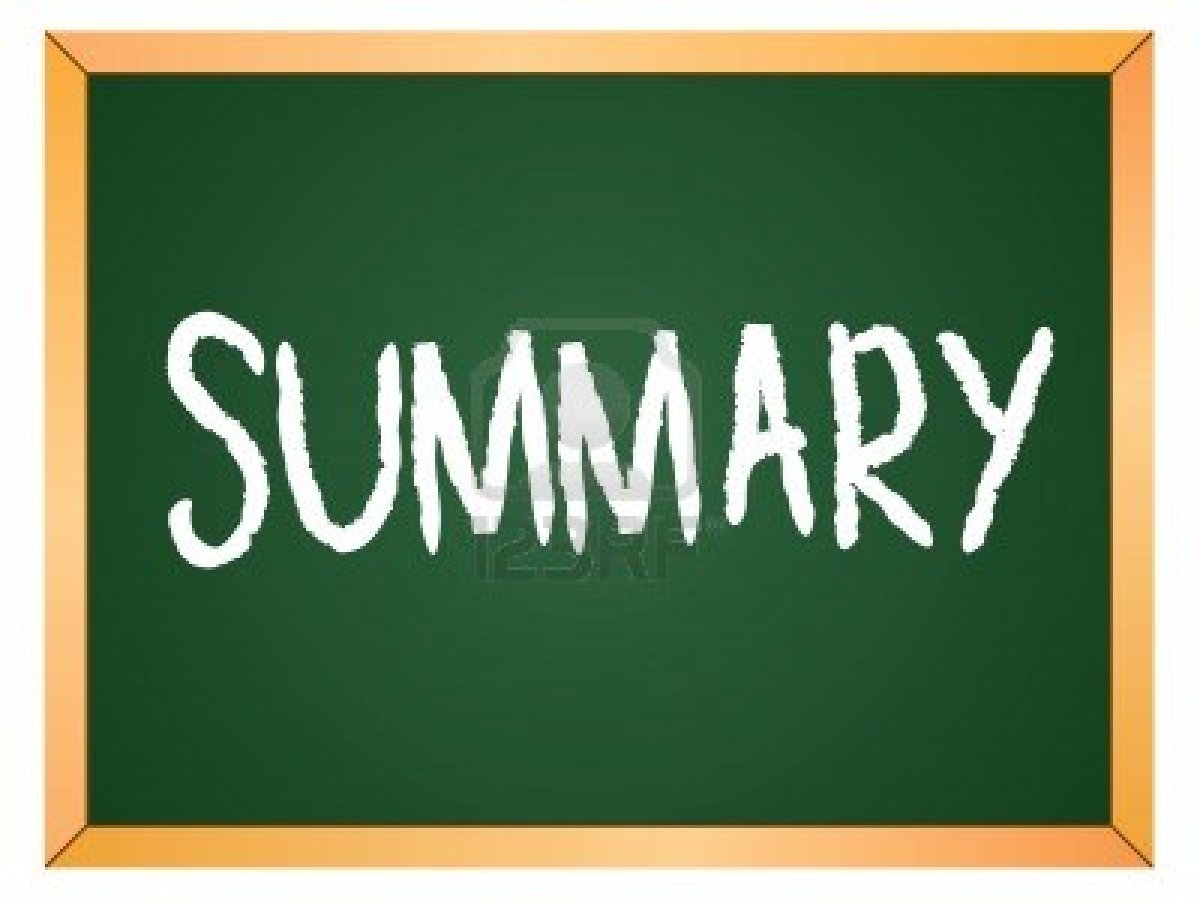 Summary (so far) on ILP architectures
Superscalar
Binary compatible
Multi-issue, OoO, branch speculation
VLIW
Not binary compatible, requires re-compilation of source code
More energy efficient

ILP architectures to be discussed in part III:
EPIC
TTA
12/14/2021
ECA  H.Corporaal
51